Troubleshooting Metric Follow Up
March 2024
Authors:
Slide 1
Henry et al (Cisco Systems)
M2M Communications Have Exceeded H2H Communications
The number of IoT connected objects will continue to grow, at a higher rate than non-IoT
UHR  should consider ultra high reliability components for IoT objects
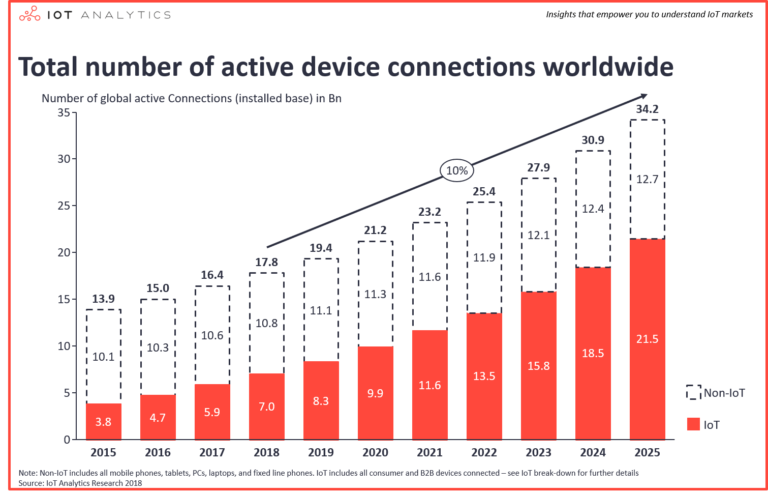 Slide 2
Henry et al (Cisco Systems)
Lack of Visibility is still a major issue
Can’t Connect is still the most common troubleshooting issue
STA attempts but ends up failing
“Disappearing STAs” is the second most common troubleshooting issue
STA is connected, then not connected anymore with no reported reason
Performance (QoS) is the next most common troubleshooting issue
STA’s performance needs are not met (but the AP does not know what they are, and that they are not met)
Slide 3
Henry et al (Cisco Systems)
802.11 is Missing Key KPIs to make UHR IoT-reliable
Basic knowledge about the connecting object
Alike objects have alike needs (service, security etc.)
Ongoing KPIs about the STA’s performance
AP cannot guess if STA is receiving the service it needs
Visibility into STA dropping out decisions
AP (or admin) cannot make network conditions more reliable without knowing when conditions are not reliable

Examples:
 A hand scanner keeps disconnecting and reconnecting
Turns out to be normal behavior, scanner connects, sends its (barcode) frame then disconnects until the user presses the scan button again
A large set of MAC addresses associate, but fail during the 4-way handshake
Without knowing that all clients are fire alarms that fail to connect on the new SSID config, there is no way to improve the connection experience
Slide 4
Henry et al (Cisco Systems)
There Have Been Attempts in the Past
802.11v-2011 Diagnostic request and report (802.11-2020 11.21.3)
AP sends diagnostic request (action frame, 9.6.13.4) with a Diagnostic Request Element field (9.4.2.68)
The Diagnostic Request Elements field includes a Diagnostic Request Type field, that can be Manufacturer Information STA Report (type 1)
Category
WNM Action
Dialog Token
Diagnostic Request Elements
Destination URI Element (optional)
Diagnostic Subelements (optional)
Diagnostic Request Type
Diagnostic Timeout
Element ID
Length
Diagnostic Token
Slide 5
Henry et al (Cisco Systems)
802.11 Diagnostic Report
STA Can Return Manufacturer Information
When Diagnostic Request Type field is Manufacturer Information STA Report (type 1), STA returns the matching Manufacturer Information (in Diagnostic subelement of the Diagnostic Report)
Category
WNM Action
Dialog Token
Diagnostic Request Elements
Destination URI Element (optional)
Diagnostic Subelements
Diagnostic Request Type
Diagnostic Status
Element ID
Length
Diagnostic Token
Device type: table 9-206
Firmware version: Fig.9-423
Model: Fig. 9-426
Slide 6
Henry et al (Cisco Systems)
802.11 Diagnostic Report Potential and Limitations
The ability to exchange information (not guess) is key to performance
Every 802.11bn STA should support this exchange
The 11v diagnostic was designed close to 15 years ago
Some categories are missing (e.g., IoT, AR/VR device types)
Some categories need additional data (e.g. Device type cat. 5 [Digital Still Camera] -> “Oibo Cam5”)
Manufacturer model is restricted to wireless network adapter, not sufficient
Some categories provide insufficient details (e.g., firmware version provides one string, while an Android-based fire alarm would have Android version, vendor add-on version, firmware version, possibly ‘connected to power/on battery, etc.)

802.11bn has an opportunity to modernize these exchanges
Slide 7
Henry et al (Cisco Systems)
802.11bn Possible Remedy
802.11bn can improve on the Diagnostic Report 
An environment (PMF-protected) action frame that the STA can (optionally) send after association 
With details on the HW, SW platform
(roaming scenarios) with information on why the STA roamed to this AP
The frame could have a generic format to include additional future environmental information useful to either side 
Accompanied with a “rich management enable/disable” MLME interface for the STA owner to decide when sharing is useful
Slide 8
Henry et al (Cisco Systems)
Sharing Events Has Also Been Defined
802.11v-2011 WNM log (in Event Reporting, 802.11-2020 9.4.2.65.1, 9.4.2.66.1, 9.4.2.66.5, 9.6.13.2, 9.6.13.3)
AP sends (log) event request, STA replies with (log) event report
Log is syslog format string, for example (11.21.2.5):
<0>Oct 03 17:47:00 00:01:02:03:04:05 Adapter DLL Service initialized
<1>Oct 03 17:48:40 00:01:02:03:04:05 Authentication started
<1>Oct 03 17:48:46 00:01:02:03:04:05 IEEE 802.1X Authentication Failed, credential failure
<1>Oct 03 17:49:00 00:01:02:03:04:05 Authentication success

Because of the disappearing STA problem, these logs could include the tail of previous association

Every 802.11bn STA should support this exchange
802.11bn should define log subtypes of interest
Slide 9
Henry et al (Cisco Systems)
802.11k Also Tried To Exchange on Performance
STA Statistics Report (802.11-2020 11.10.9.5)
AP/STA can send a STA Statistics measurement request (802.11-2020 table 9-98) indicating what group of stats is requested
Other side responds with STA Statistics Report 

802.11bn has an opportunity to modernize these exchanges
Slide 10
Henry et al (Cisco Systems)
802.11k Also Tried To Exchange on Performance
STA Statistics Report (802.11-2020 11.10.9.5)
AP/STA can send a STA Statistics measurement request (802.11-2020 table 9-98) indicating what group of stats is requested



STA reports all elements in the requested group (802.11-2020 table 9-132)
E.g. group 2:
dot11QosCounters Group for UP0 for the Interface on which the STA
Statistics request was received:
dot11QosTransmittedFragmentCount (Counter32),
dot11QosFailedCount (Counter32),
dot11QosRetryCount (Counter32),
dot11QosMultipleRetryCount (Counter32),
dot11QosFrameDuplicateCount (Counter32),
dot11QosRTSSuccessCount (Counter32),
dot11QosRTSFailureCount (Counter32),
dot11QosAckFailureCount (Counter32),
dot11QosReceivedFragmentCount (Counter32),
dot11QosTransmittedFrameCount (Counter32),
dot11QosDiscardedFrameCount (Counter32),
dot11QosMPDUsReceivedCount (Counter32),
dot11QosRetriesReceivedCount (Counter32)
Peer MAC Address
Randomization Interval
Measurement Duration
Group Identity
Optional subelements
Slide 11
Henry et al (Cisco Systems)
802.11 STA Statistics Report Potential and Limitations
The ability to exchange information (not guess) is key to performance
Every 802.11bn STA should support this exchange
The 11k Statistics report was designed more than 15 years ago
The structure is rigid: one group, possibly >10 metrics, exchange may be needed for several groups
For example, retry count may cause to query 8 groups (UP0 to UP7), and throw away all returned metrics except one (retry count)

802.11bn has an opportunity to modernize these exchanges
Groups, subgroups, add metrics of interest , optimize the exchange to make it efficient
Slide 12
Henry et al (Cisco Systems)
Disappearing Clients
Often, STAs disappear for non-802.11 reasons
These reasons are known, but cannot be expressed in a frame
802.11bn has the opportunity to fix this limitation 
802.11 is interested in L1/L2, but has never be shy to call out other layers when useful
E.g. ANQP Venue Info, ARP Proxy (IPv4/IPv6), TCLAS (UDP/TCP) and many others
Slide 13
Henry et al (Cisco Systems)
Summary
Building an ultra-highly reliable 802.11 supposes close communication between the STA and the AP
Each STA type may need different type of support -> the STA should be able to inform the AP about the platform
Statistics exchanges are also useful, but need to be simplified
The STA should also be able to inform the AP when it leaves the network, for reasons beyond the classical 802.11 reason codes.

Past attempts in this direction are useful, but need  a refresh.
Slide 14
Henry et al (Cisco Systems)
Strawpoll
Do you agree to add the following text to the 11bn SFD:
11bn shall define a mechanism to exchange information about the STA (e.g., platform, HW, SW, logs)

Y / N / A
Slide 15
Henry et al (Cisco Systems)
Strawpoll
Do you agree to add the following text to the 11bn SFD:
11bn shall define a mechanism to exchange reliability metrics between the AP and the STA

Y / N / A
Slide 16
Henry et al (Cisco Systems)